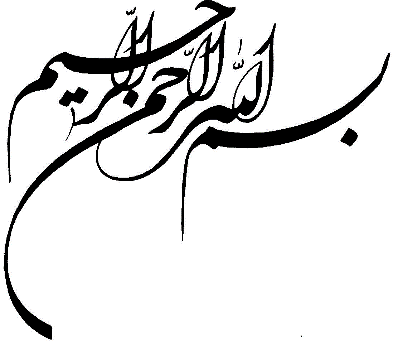 قابل توجه پژوهشگران محترم
حداکثر مدت زمان ارائه برای هر پژوهشگر 20 دقیقه می باشد
خواهشمند است جهت برگزاری همایش طبق برنامه زمان بندی شده، این موضوع را رعایت فرمایید.

قالب پاورپوینت به تعداد 15 اسلاید آماده شده است. 
اندازه صفحه پاورپوینت به اینچ (13.33 * 7.5) می باشد.
لطفا فایل پاورپوینت با نسخه 97-2003 ذخیره گردد
فونتهای مورد استفاده حتما شامل موارد زیر باشد:
فارسی : B Nazanin  و  B Titr
انگلیسی: Times New Roman